Building Sustainable
Family, School, & Community Partnership Networks
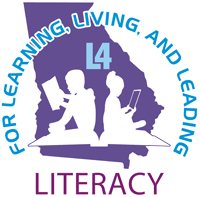 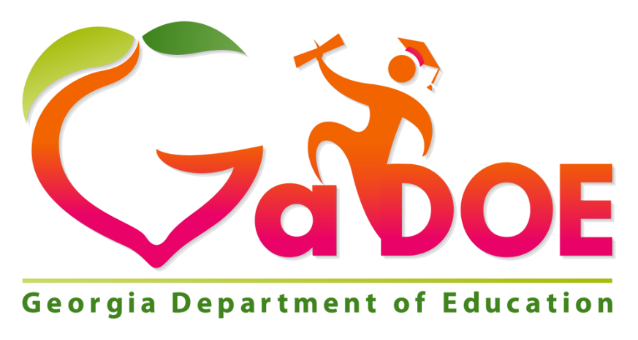 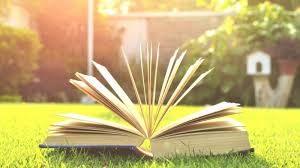 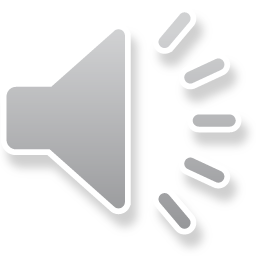 Community Partnership Integration Support
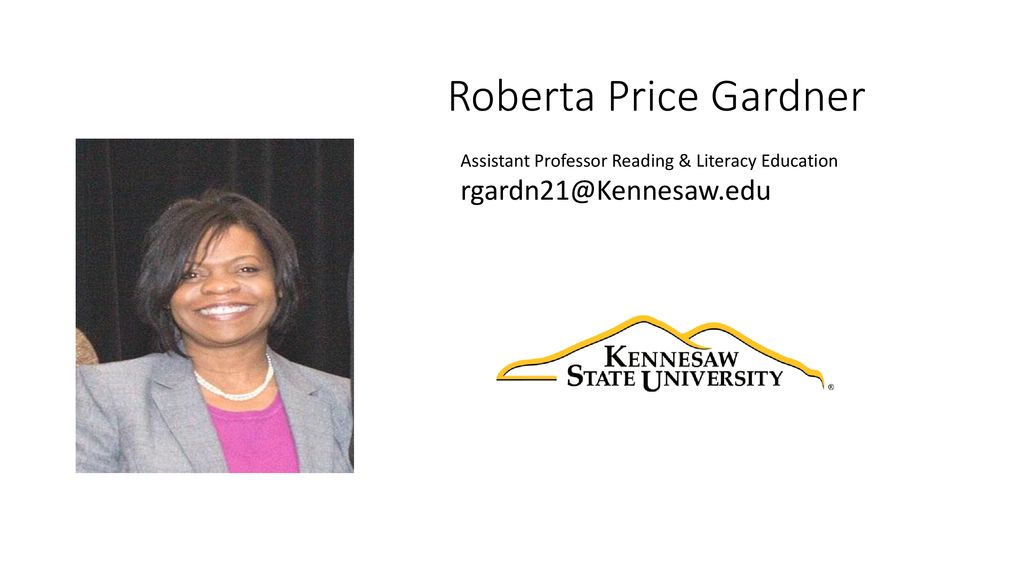 Roberta Price Gardner
Assistant Professor
Reading & Literacy Education
Department of Early Childhood & Elementary Education
Kennesaw State University
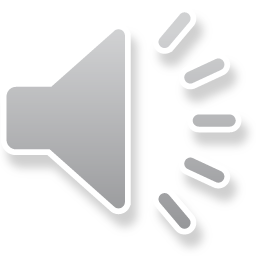 Centering Communities
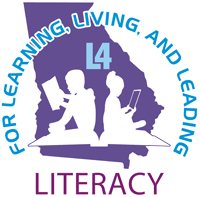 L4GA 2019 Grantees: Burke County Schools, Butts County Schools, Charlton County Schools, Clayton County Schools, Cook County Schools, Elbert County Schools, GaDOE State Schools, Glascock County Schools, Grady County Schools, Haralson County Schools, Lanier County Schools, Liberty County Schools, Newton County Schools, Paulding County Schools, Pike County Schools, Pulaski County Schools, Rockdale County Schools, Terrell County Schools, Toombs County Schools, Treutlen County Schools, Troup County Schools, Union County Schools, Vidalia City Schools​
40% England
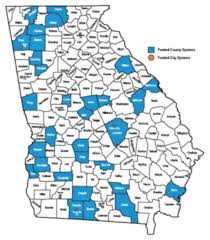 72% Written
85% Subtitle Here
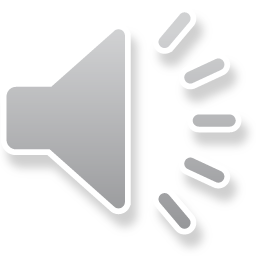 Developing & Assessing Your Partnership Network
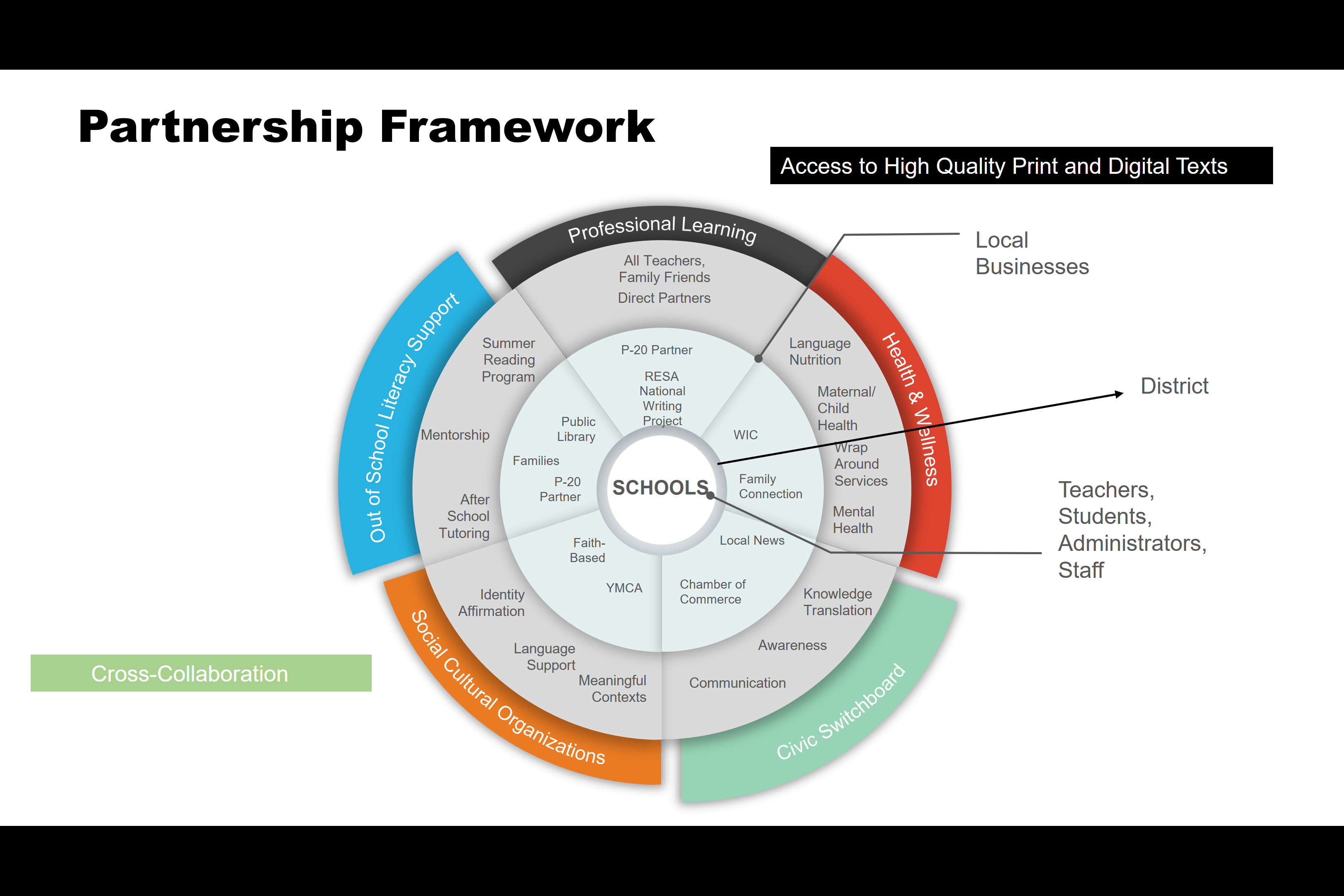 Local Community &  Businesses
District
Students and Families, Teachers, Administrators, Staff
Gardner, 2017
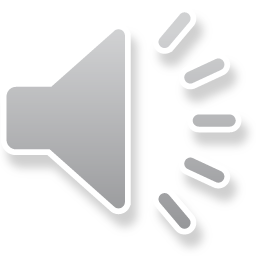 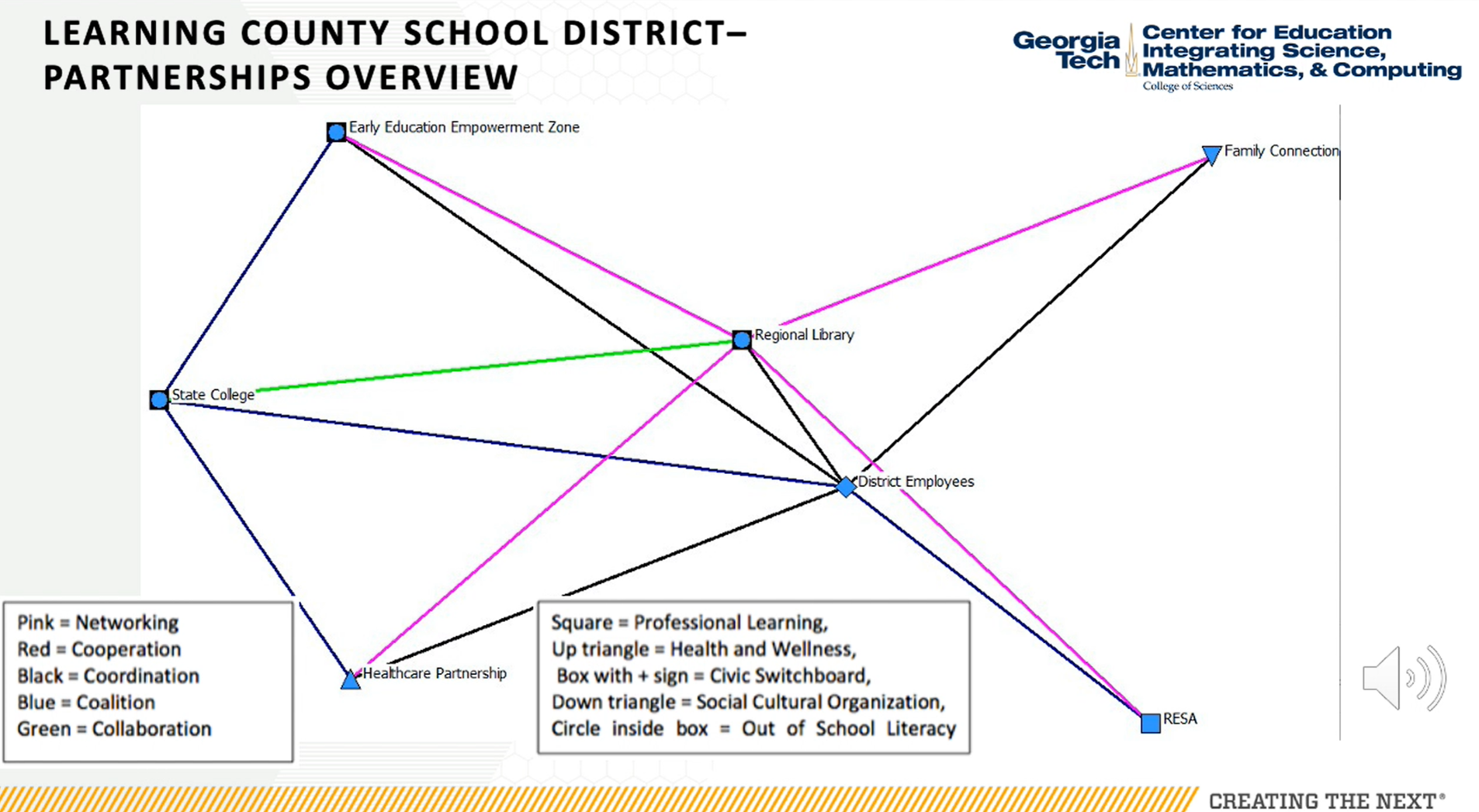 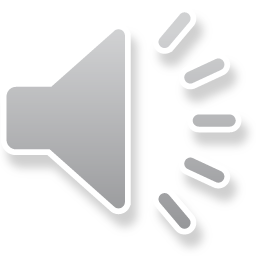 PARTNERSHIP CONTINUUM
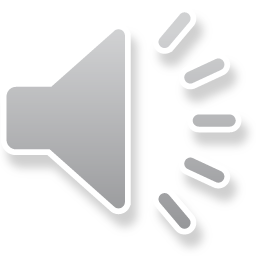 Where is your district/school on the Partnership Continuum?
Nature of Community Partners
Logistics
Who

What

When

Where

How Often
Push In/Push-Out
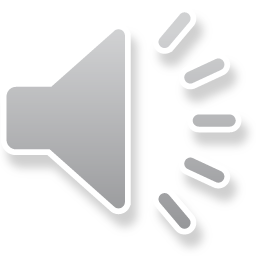 Developing & Sustaining Your Networks
Key Spheres of Influence

Social, emotional,  Intellectual

Structures of Opportunity

Comfort and Support Creating

Welcoming Communal Contexts 

Sociocultural/Meaningful contexts
Opportunity / Access Gap
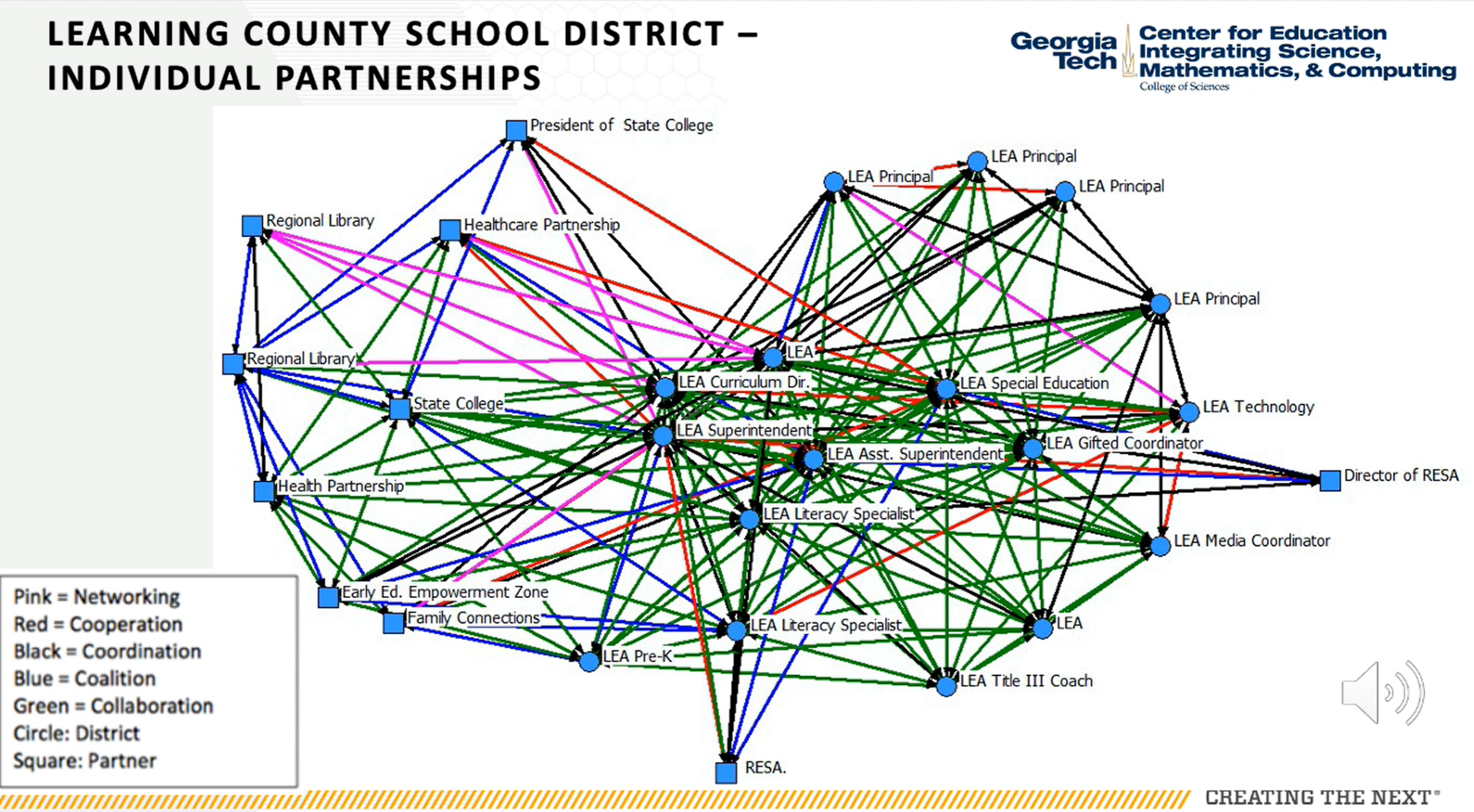 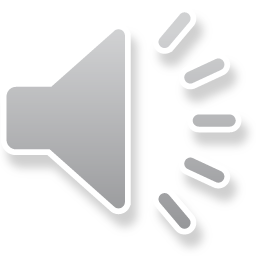 (Epstein, 2011; Sanders, 2006; Williems & Gonzalez-DeHass, 2012)
L4 GA Resources & Supports
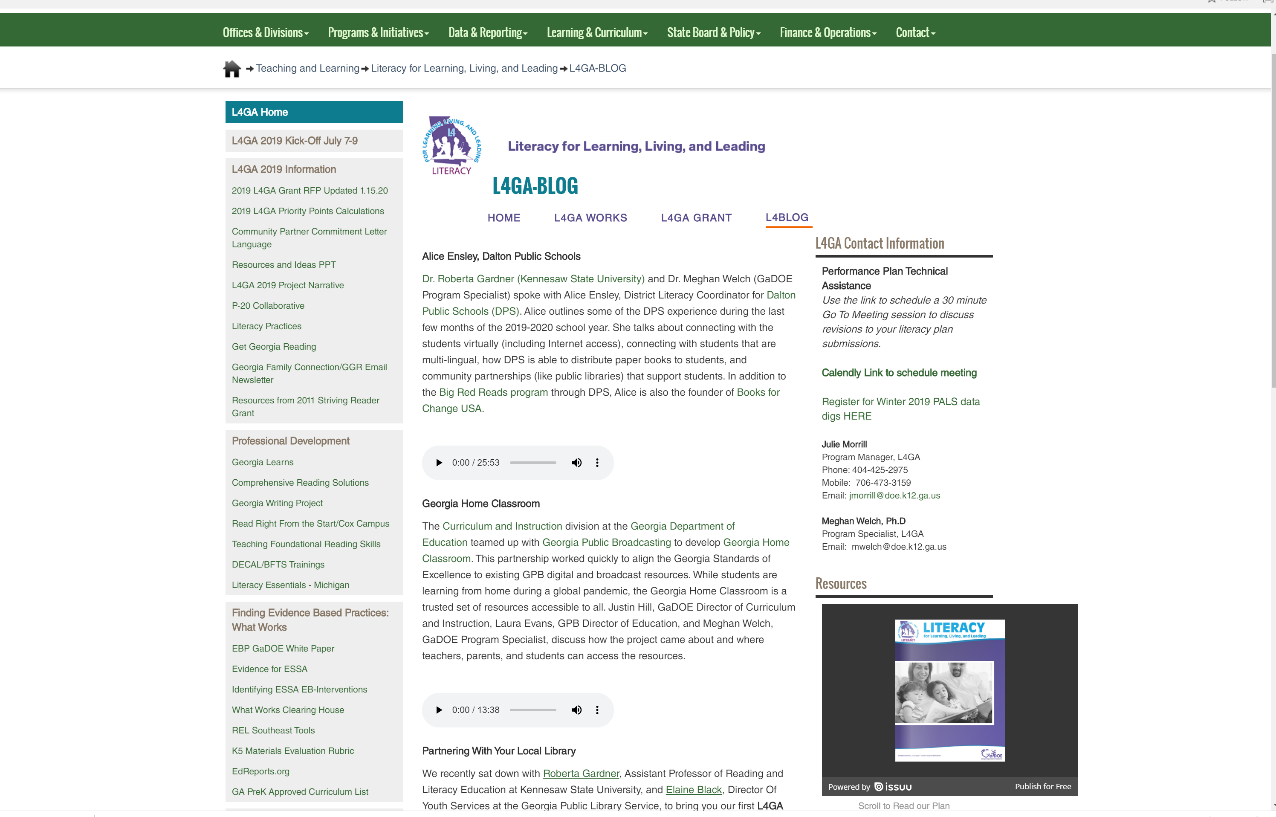 L4 GA Resources & Supports
Literacy in the Laundromat
Supporting Multi-lingual Students & Families
Developing & Sustaining B-5 Partnership
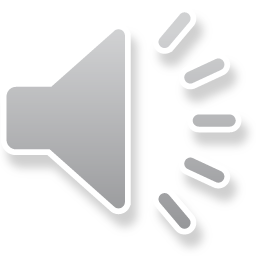 Professional Learning Communities
Curriculum and Assessment
P20 Partnership
Community Partnership Support
Development/ Sustainability
B-5
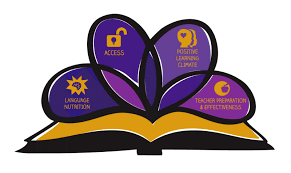 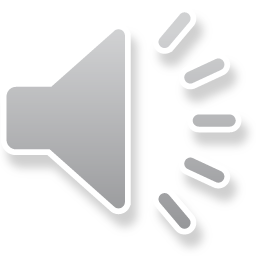 [Speaker Notes: Wash & learn, overhaul literacy night, virtual book club, tutoring).]
Questions ?
Roberta Price Gardner, Ph.D.
Kennesaw State University
rgardn21@Kennesaw.edu

Sian Lott- Program Specialist L4GA
Georgia Department of Education slott@doe.k12.ga.us


Lisa Albert- Program Specialist L4GA
Georgia Department of Education lisa.albert@doe.k12.ga.us

Meghan Welch, Ph.D.- Program Specialist, L4GA
Georgia Department of Education mwelch@doe.k12.ga.us
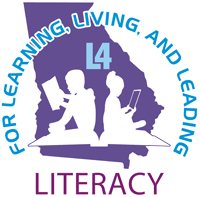 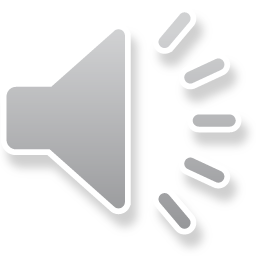